Hazardous materials
J. Hanssen
22-11-2017
inhoud
introductie
Behandelings paradigma AHLS (AABCDE)
Pathofysiologie 5 toxidromen en antidota
Definitie gevaarlijke stof
Elke substantie die in staat is om schade aan te brengen



Paracelsus (1493-1541)
“Dosis sola facit venenum”
Grondlegger toxicologie
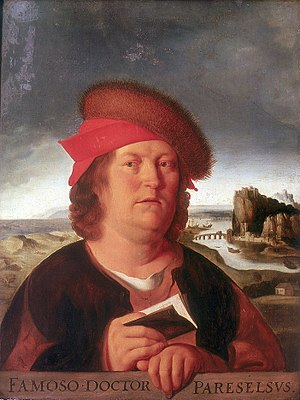 Naamgeving
Veel namen leiden tot verwarring
CAS- registernummer
vervoer op de weg ->UN / stof-indentificatie nummer



Gezondheidskundig Adviseur Giftige Stoffen (GAGS): 
24/7 bereikbaar via meldkamer ambulance
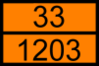 [Speaker Notes: Chemical Abstracts Service 
Het stofidentificatienummer of UN-nummer (ook wel VN-nummer, Engels: UN number) is een getal van vier cijfers dat een gevaarlijke stof identificeert tijdens het transport, volgens de voorschriften van de Verenigde Naties (de "Recommendations on the Transport of Dangerous Goods", ook bekend als het "oranje boek"). Het wordt onder meer gebruikt in het ADR, de Europese reglementering voor het vervoer van gevaarlijke stoffen over de weg
Er zijn op dit moment  ongeveer 20 GAGS’en in Nederland, verdeeld over vijf bovenregionale regio’, De GAGS is 24/7 beschikbaar en bereikbaar via de meldkamer ambulancezorg.  Voorbeelden van dit soort incidenten zijn lekkages met gevaarlijke stoffen, rook en roet bij branden, asbest en onwel wordingen met onbekende oorzaak.
20 gas
30 vloeistof brandbaar
40 vaste stof
50 oxiderende stof
60 giftige
70 radioactief
80 bijtende stof]
DANGER
Grootste gevaar: brand en ontploffing









Meest voorkomende besmetting is middels inhalatie
Meeste incidenten in fabrieken/havens e.d. NIET tijdens vervoer
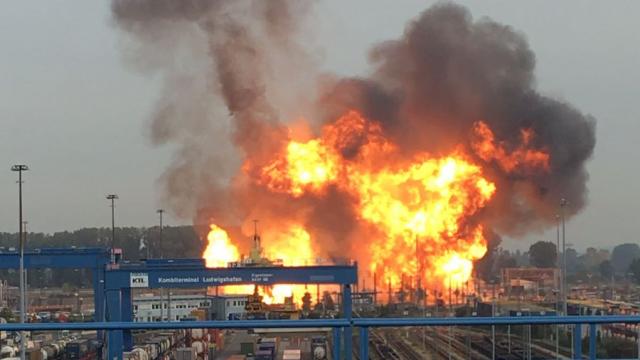 Besmetting
-primair: besmetting door direct contact stof-secundair: besmetting van hulpverleners door contact besmette personen-inhalatie, huid en slijmvliezen, ingestie

Oplosbaarheid
-water oplosbaar -> polair bijv ammonia, methanol, acetonklachtenpatroon
water bruikbaar voor decontaminatie
-Niet water oplosbaar -> apolair bijv benzine, aardgaswater en zeep nodig voor decontaminatie
AHLS paradigma
A Alter absorption   -> DECONTAMINATIE (niet nodig bij gassen)A Administer antidoteB Basic medical treatment (ABCDE)C Change catabolismD Distribute differentlyE Enhance elimination

Treat the patient not the poison!
[Speaker Notes: Voorkom secundaire contaminatietoxicokinetiek -> wat doet lichaam op de stof?
Toxicodynamiek -> wat stof met lichaam]
5 toxidromen
Irriterende gassen
Corrosieven
Asphyxierende stoffen
Koolwaterstoffen
Acetylcholinesterase remmers
Irriterende gassen
Water oplosbaarheid
Werkt vaak snel
Zodra verwijderd  van gas, klachten snel voorbij







https://youtu.be/lzObhHet9QM?t=27
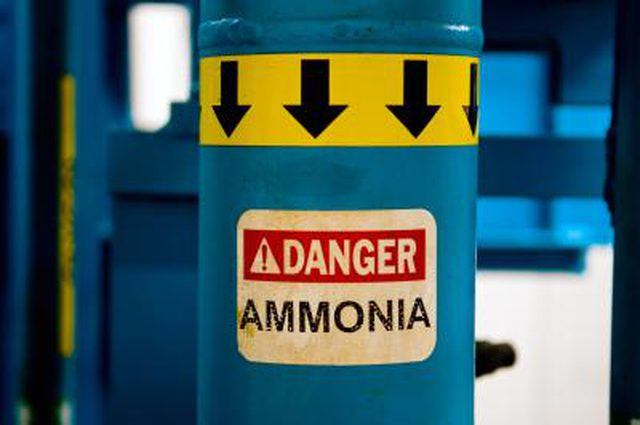 Irriterende gassen
AHLS
A: verwijder patient van gif en gif van de patient, ogen spoelen
Antidota: -
Basics: altijd
Catabolism: -
Distribution: -
Elimination: -
Corrosieven
[Speaker Notes: Coagulatieve necrose: littekenvorming: coagulans\
Verzepende necrose; denunaturatie van eiwitten, lysus cellen diepe wondenoxiderend ook methemoglobine vormers]
AHLS
A: verwijder patient van gif en gif van de patient, ogen spoelen
Spoelen tot pH =7
Antidota: -
Basics: altijd
Catabolism: -
Distribution: -
Elimination: -
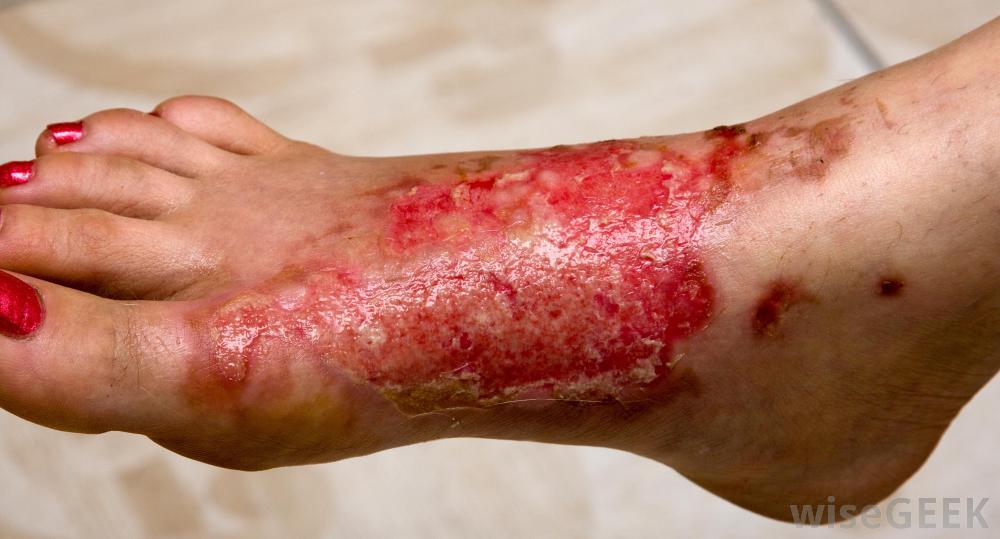 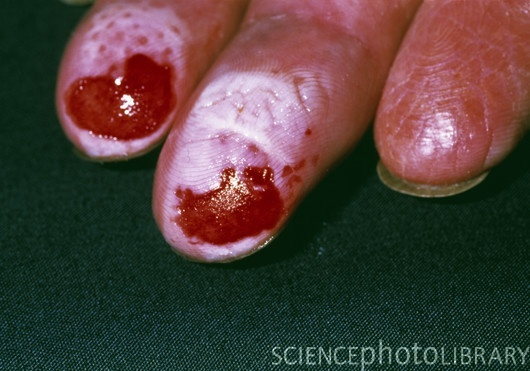 Asfyxiërende stoffen
1. Simpel - >verdringing zuurstof:bijv CO2, stikstof, halon, propaan, butaan, freon

2. Systemisch (cyanose)A: transport - koolstofmono-oxide
- methemoglobine (nitraten, nitrieten)

B: mitochondriaal (geen cyanose)
-cyanide en cyanogene stoffen (acrylonitriel, waterstofcyanide, kaliumcyanide, brand)-sulfiden (waterstofsulfide in giertanks: 'knockdown')-aziden (airbags)
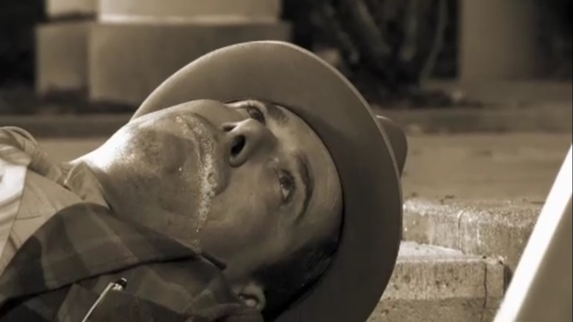 [Speaker Notes: Koolstofmonoxide is onder andere aanwezig in uitlaatgassen van auto's en tabaksrook (rokers hebben een meetbaar percentage koolstofmonoxide in hun bloed).

Klachten passende bij hypoxie:  dus dyspneu, lactaatvorming, weefseldysfunctie]
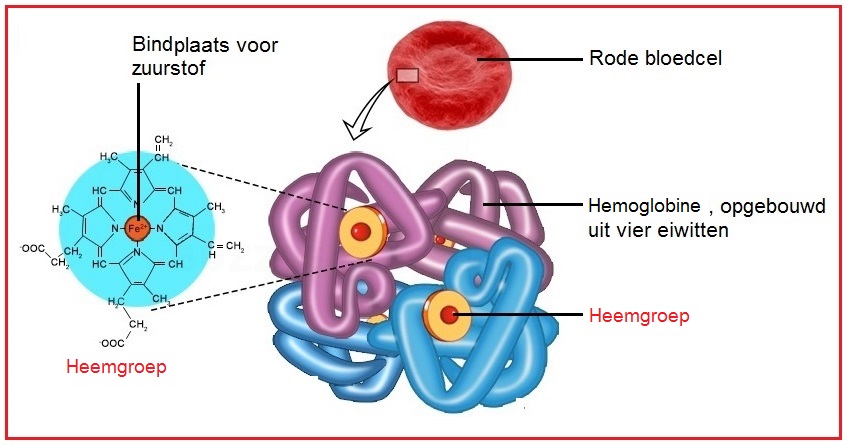 pathofysiologie
Koolstofmono-oxide vergifting:
   ->CO bindt sterker aan Fe2+ dan O2



Methemoglobine:-> is geoxideerde vorm van hemoglobineHbFe2+  HbFe3+ (kan geen O2 binden)

Antidotum: methyleenblauw
[Speaker Notes: CO, bloedgas vals positief 
Methemoglobine wel PO2 kan hoog zijn maar Sat laag]
methyleenblauw
Hb3+          Hb2+    middels 2 pathways
99% via cyt-b5-reductase, 1% NADPH-MetHb-reductase
methyleenblauw  leuko methyleenblauw (reduceert Hb3+)
G6PD enzym -> NADPH




Ps hoge dosis methyleenblauw vormt zelf MetHbcontra-indicatie is G6PD deficientie
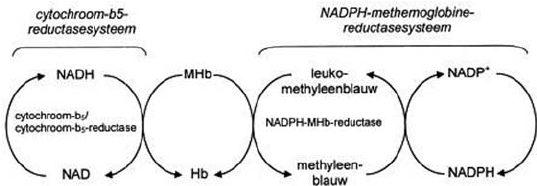 Cyanide
Metabolisme                       pathofysiologie
Thiosulfaat sulfurtransferasethiosulfaat + cyanide  sulfiet + thiocyanaat

Thiosulfaat is limiterende factor

Cyanide: hoge affiniteit Fe3+
UptodateAdvanced HazMat life support. Provider manual. 4th edition
Antidota cyanide
Amylnitriet/natriumnitriet/4-DMAP: metHb vormers

natriumthiosulfaat: aanvullen thiosulfaat

Hydroxocobalamine (provitamine B12):Kobalt kern -> hogere affiniteit voor cyanide dan Fe3+ -> vorming van cyanocobolamine (Vit B12) -> urine

Sulfide intox: alleen Amylnitriet/natriumnitriet/4-DMAP werkzaam

Azides: geen antidotum
AHLS
A: verwijder patient van gif en gif van de patient
Antidota: O2, methyleenblauw, vit B12, thiosulfaat, Amylnitriet/natriumnitriet/4-DMAP 
Basics: altijd
Catabolism: ja
Distribution: nee
Elimination: -
Koolwaterstoffen
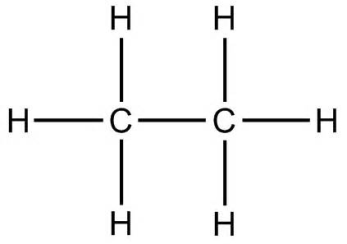 Alifatische koolwaterstoffen (‘verzadigd’)aardgas,  propaan, benzine, diesel

Aromatische koolwaterstoffen:  bevatten benzeen ringtolueen, benzeen, fenol


Gehalogeneerde koolwaterstoffenkoeling (freon), brandblusser (halon)
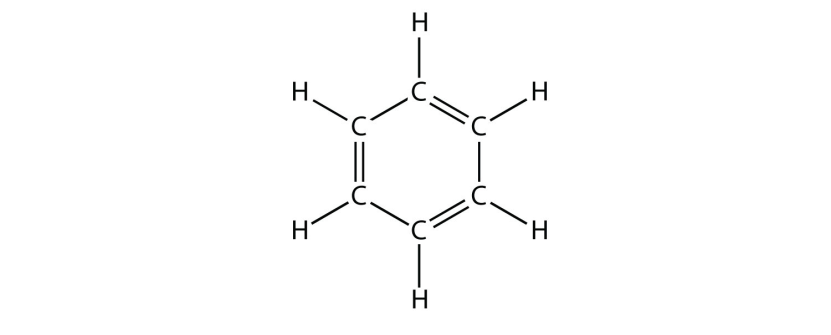 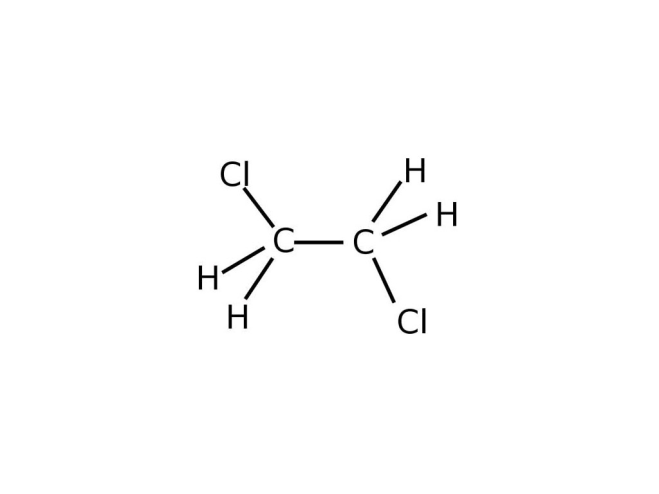 [Speaker Notes: Alifatische-, aromatische- en gehalogeneerde koolwaterstoffen
Kenmerkende stoffen: butaan, benzeen, chloroform, methaan, perchloroethyleen, propaan
Symptomen tgv inhalatie van gassen of damp:
asphyxie
anaesthesie/verlaagd bewustzijn
verhoogde gevoeligheid catecholamines > hartritmestoornissen
Niet in water oplosbaar en meeste zijn ontbrandbaar en explosief
beleid: niet laten braken gezien risico aspiratie met pneumonitis]
5 acute gevaren:
Brandbaar en explosief
Simpele asfyxie (gassen/damp)
Narcose/verlaagd bewustzijn
Verhoogde gevoeligheid catecholamines  (hartritmestoornissen)
Chemische pneumonitis na aspiratie
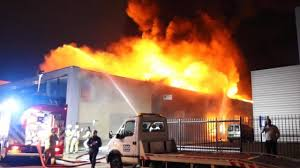 Fysiologie narcose
neuron
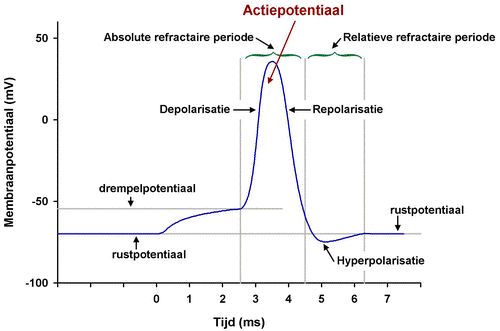 Fysiologie narcose
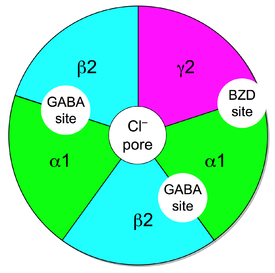 [Speaker Notes: Gamma amino boter zuur bindt aan gaba/a receptor chloride kanalen complex
GABA belangrijkste remmende neurotranmistter]
AHLS
A: verwijder patiënt van gif en gif van de patiënt
Antidota: -
Basics: altijd  
Catabolism: nee
Distribution: nee
Elimination: nee
Tokio
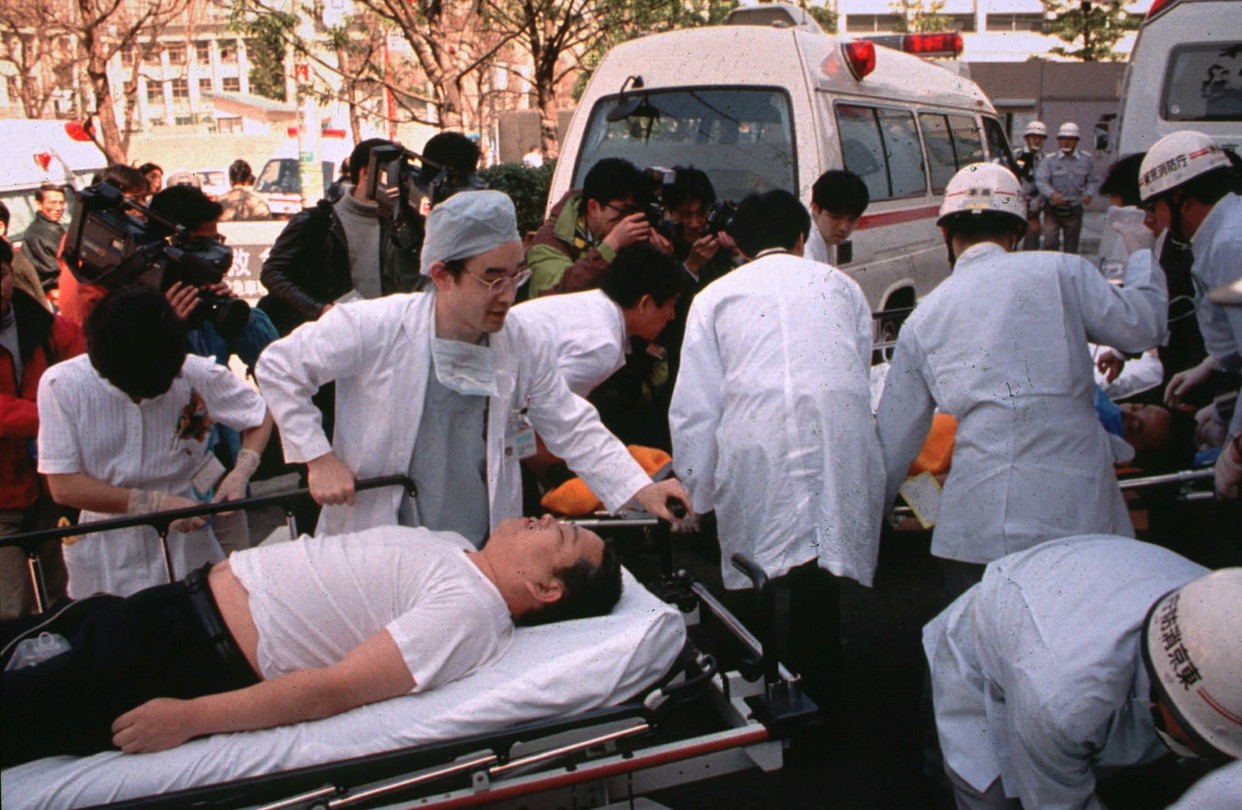 20-3-1995, Tokio
07.46
5 terroristen
5 metro’s
8 jerrycans, lekgestoken met geslepen paraplupunten
4 liter sarin (16 milj dollar)

13 doden
50 zwaargewonden
1000 tijdelijk blind
5500 besmet wv 23% hulpvener
cholinesterase remmers
Organofosfaat insecticiden
Parathion, phosmet
Carbamaat insecticidenaldicarb, carbaryl
Zenuwgassenbijv: sarin, VX, tabun
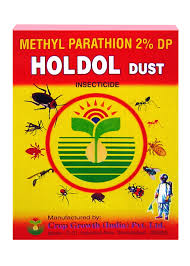 acetylcholine
Neurotransmitter -> nicotine en muscarinereceptoren

Nicotinerg:-perifeer: autonome ganglia + neuromusculaire overgang-neuro-endocrien: adrenale medulla-centraal zenuwstelsel

Muscarinerg:
  -perifeer: parasympatisch neuro-effector    overgang      -centraal zenuwstelsel
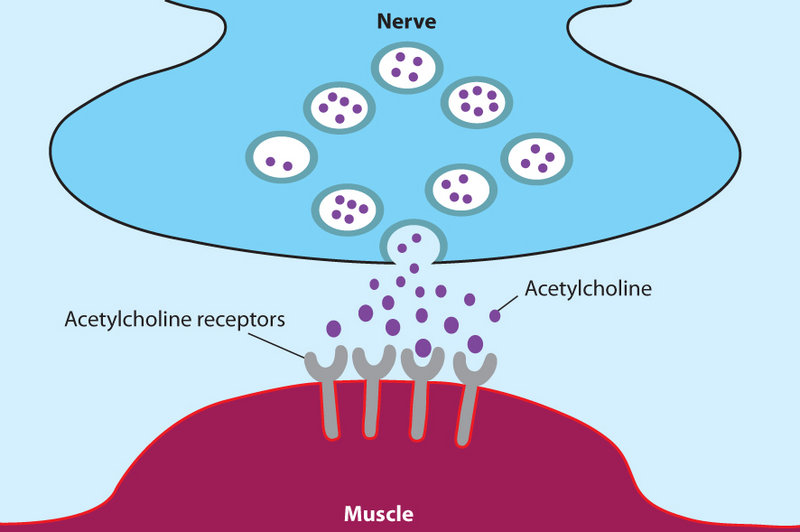 acetylcholinesterase
Enzym breekt acetylcholine af tot acetaat en choline





acetylcholinesteraseremmers:
Blokkeren acetylcholinesterase
-spontane reactivatie maar bij continu exposure uiteindelijk ‘aging’ -> irreversibele covalente binding
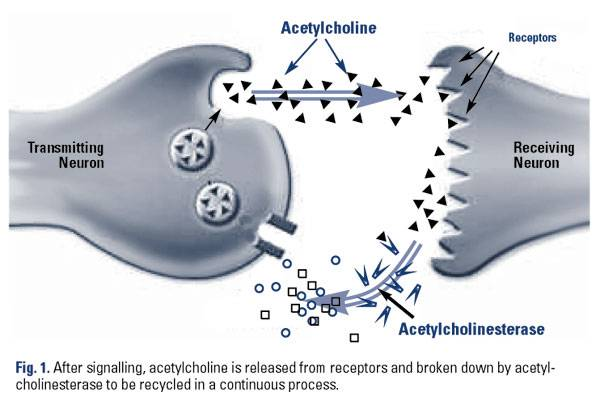 verschijnselen
Muscarine: DUMBELS
Nicotine: MTHWF
Diarrhea 
Urination, 
Miosis 
Bradycardie Bronchorrhea Bronchospasme
Emesis
Lacrimatie 
Salivation, secretion sweating
Mydriasis
Tachycardia
Weakness
Hypertension hyperglycemia
Fasciculations
CZS:confusion, convulsions, coma
antidota
atropine
obidoxime
Competetieve antagonist muscarine receptor
Gaat dus paralyse niet tegen
Reactiveert acetylcholinesterase
Toedienen voor ‘aging’ optreedt
Waterstof fluoride
Gevelreiniger
Zeer ernstige chemische wonden
Extreme pijn is typisch ->veel spoelen + calciumgluconaatgel
Fluoride ionen binden sterk aan calcium en magnesium
Hypocalciemie met tetanie en  hartitmestoornissen


Antidotum:
    calcium
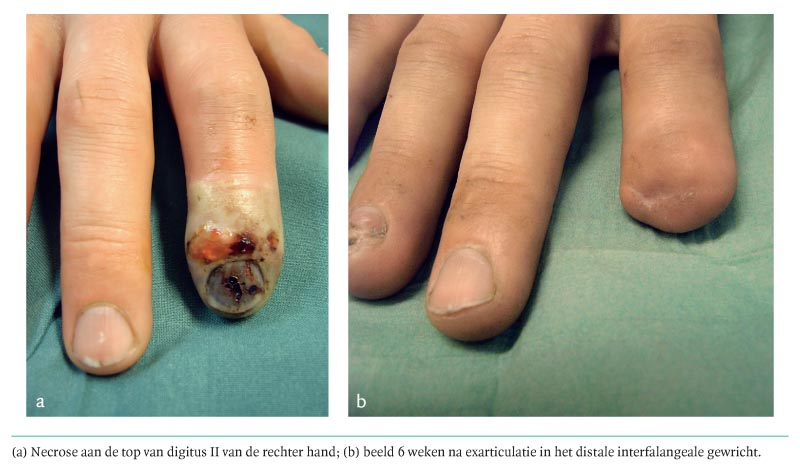 Mehta et al, ntvg, 2007
[Speaker Notes: Lagere oplossing dan wat later klachten, vaak zeer ernstig]
Take home
Er zijn 5 veel voorkomende toxidromen, sommige met ook specifieke antidota
AABCDE volgens AHLS principes
Treat the patient, not the potion
bron
-Uptodate- Advanced HazMat life support. Provider manual. 4th edition
-wikipedia.org